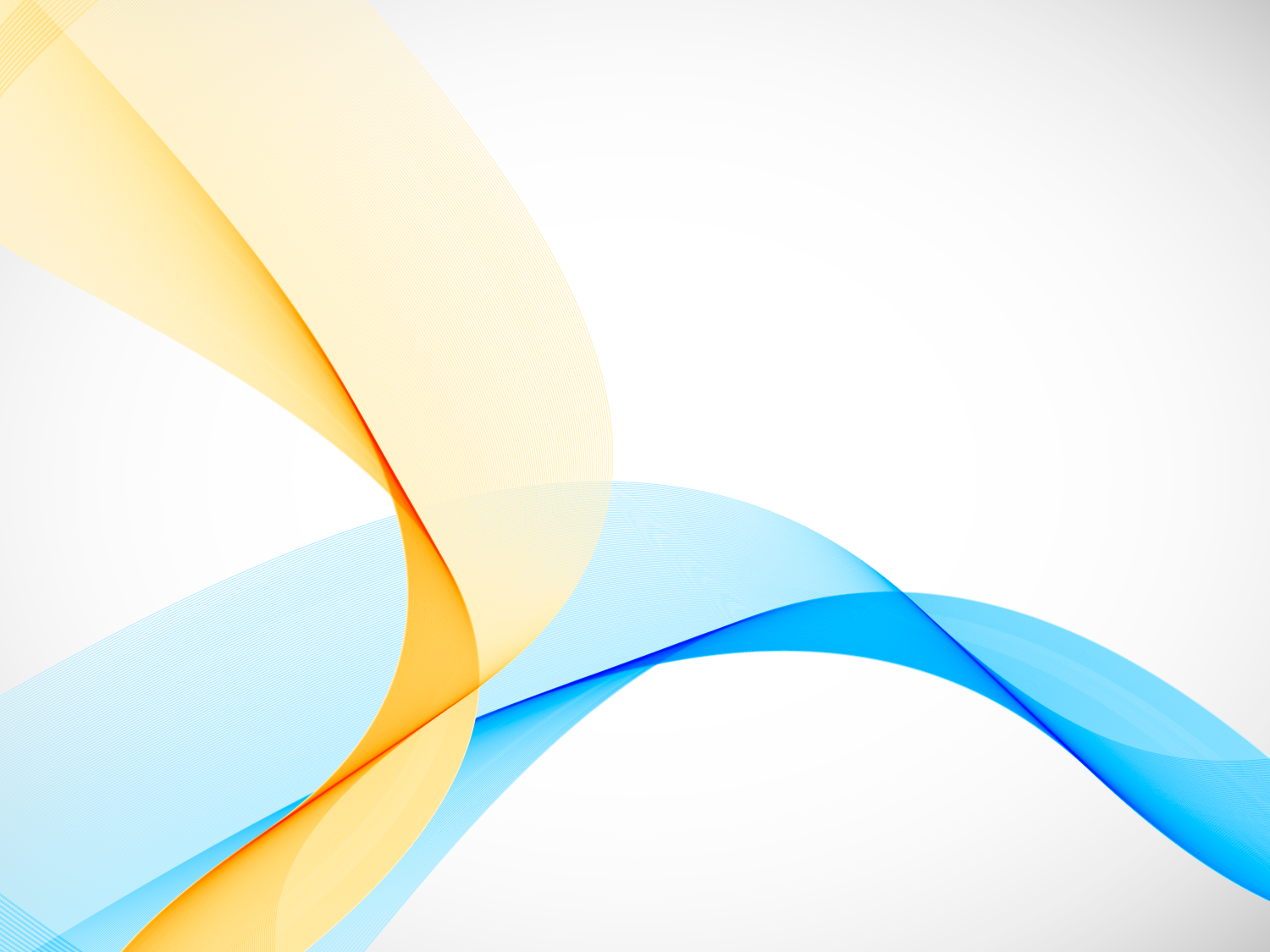 СИСТЕМА КОНТРОЛЮ ПАРАМЕТРІВ МІКРОКЛІМАТУ В НАВЧАЛЬНИХ ПРИМІЩЕННЯХ
Самофалова Анастасія
учениця 8- А класу
загальноосвітньої школи І-ІІІ ступенів №2
 Покровської міської ради Донецької області
Актуальність теми
Сучасний школяр велику частину життя проводить в замкнутому просторі школи. Приміщення стає своєрідним середовищем проживання. Для здоров'я і високої працездатності учнів в кабінеті необхідні сприятливі умови: світло, чисте повітря, тепло тощо. Параметри мікроклімату справляють безпосередній вплив на самопочуття людини і її працездатність.
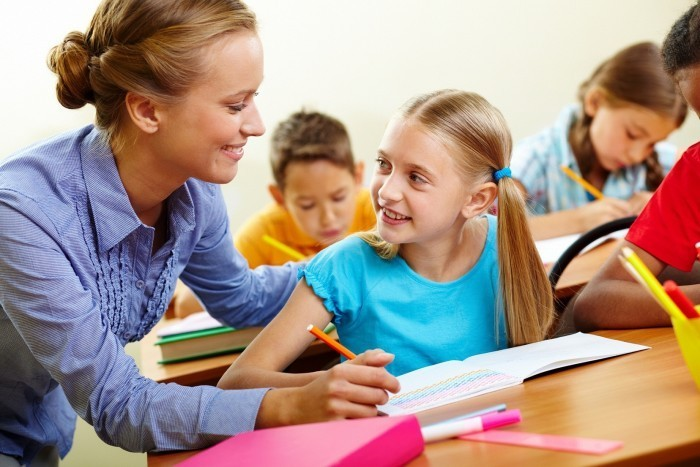 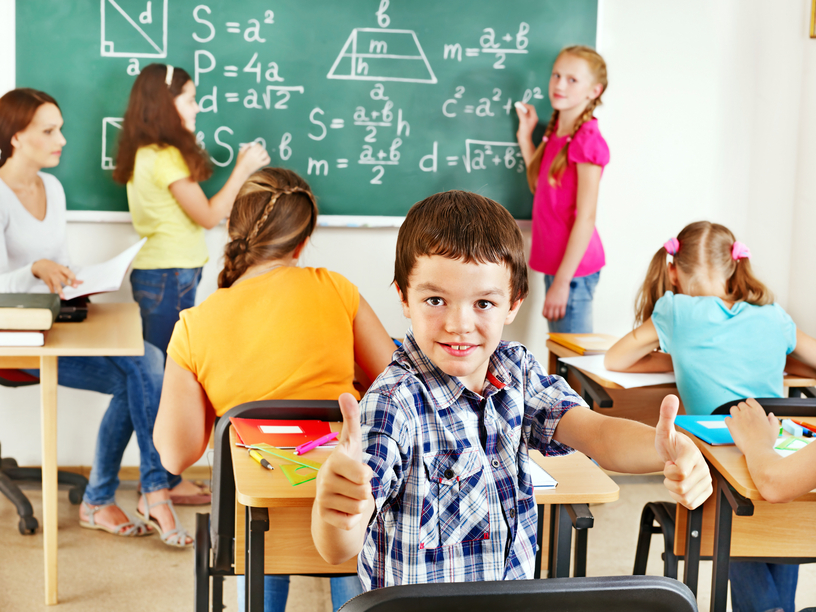 Мета дослідження:
визначити допустимі параметри зовнішнього середовища для людини;
розробити пристрій «Аналізатор мікроклімату» на базі Arduino;
побудувати алгоритм його роботи в різних ситуаціях.
Для досягнення поставленої мети необхідно розв’язати наступні задачі:
Проаналізувати спеціальну літературу, вивчити основні принципи робототехніки, а також особливості побудови пристроїв на базі Arduino.

 Визначити фактори зовнішнього середовища, що впливають на здоров'я людини.

 Розробити пристрій «Аналізатор мікроклімату» і алгоритм його роботи.

 Провести серію випробувань в різних умовах і проаналізувати   результати роботи пристрою.
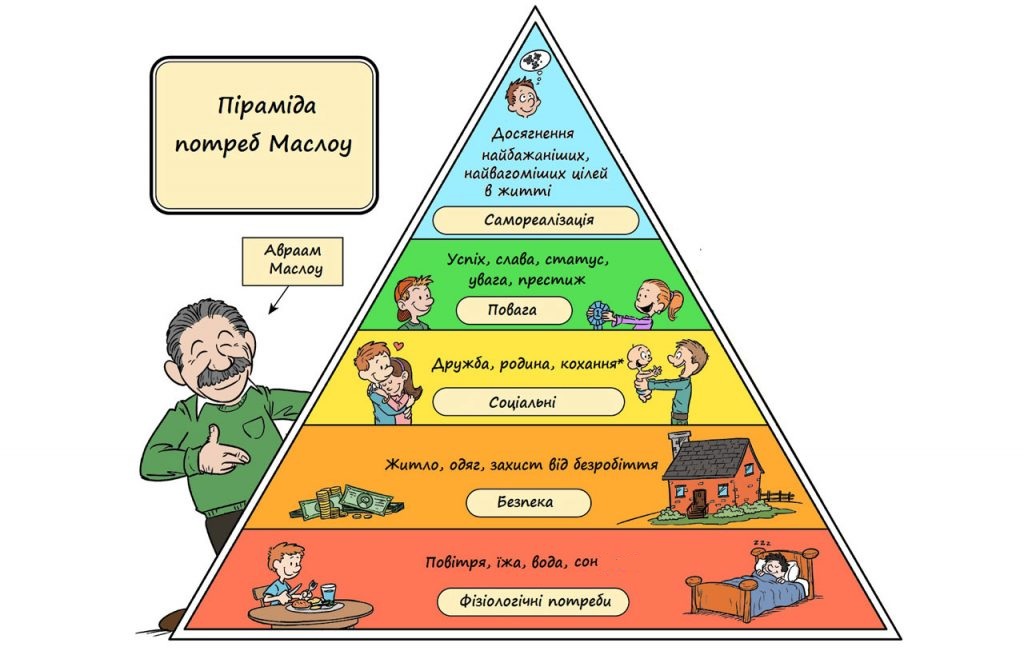 Норми температури, відносної вологості повітря й концентрації вуглекислого газу в приміщеннях навчального закладу
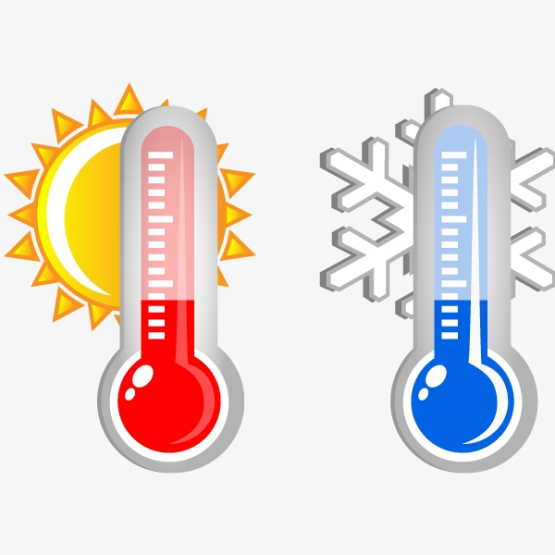 Температура повітря - 18-20 °С
Відносна вологість повітря - 40-60%
Концентрація СО2  - 0,1%.
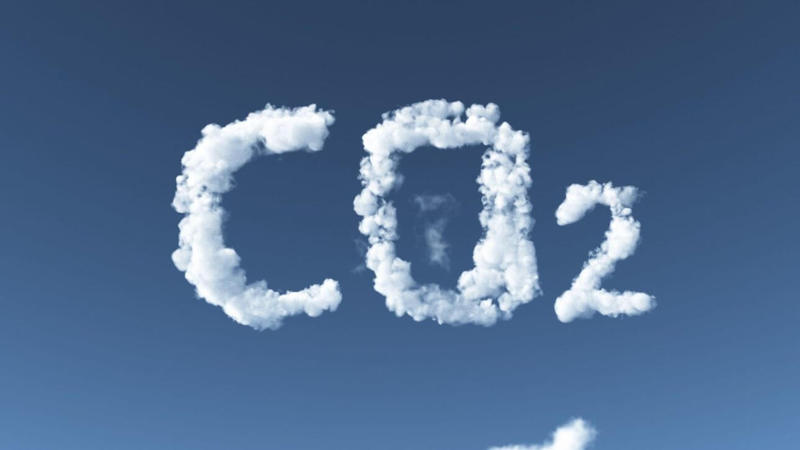 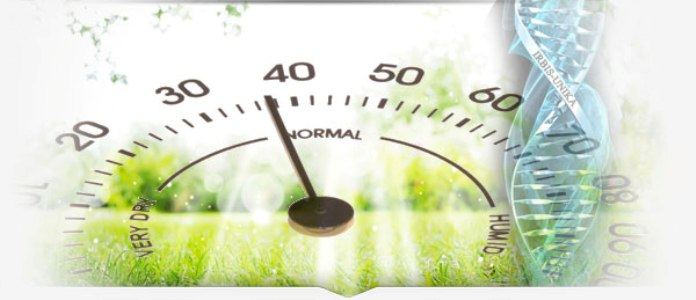 Основні функції системи
Вимірювання основних параметрів мікроклімату.

Відображення основних параметрів мікроклімату у зручній формі в самому приміщенні для наочного контролю.

Сигналізація.

Відображення загальної оцінки кліматичного комфорту в приміщенні.

Відображення тенденцій зміни параметрів мікроклімату.

Накопичування та збереження інформації про параметри мікроклімату для подальшого аналізу.

Передача та збереження інформації в мережі Internet.
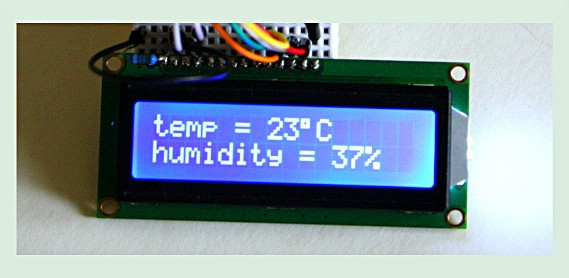 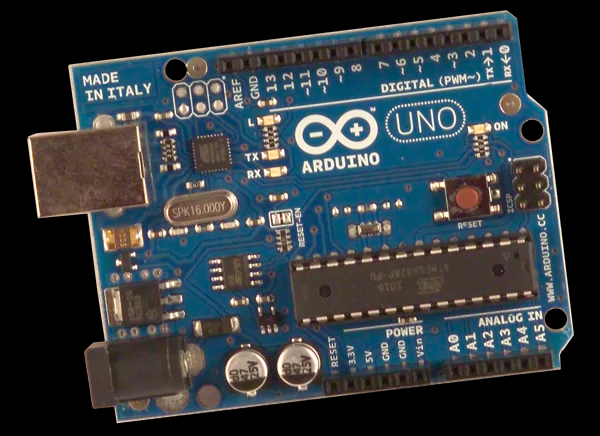 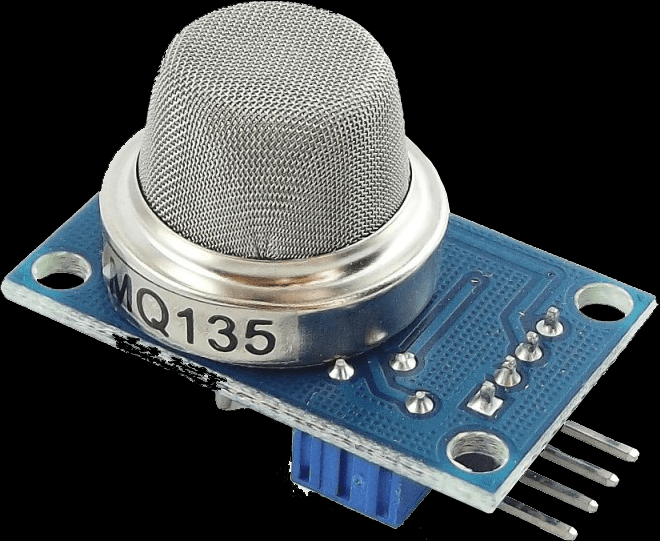 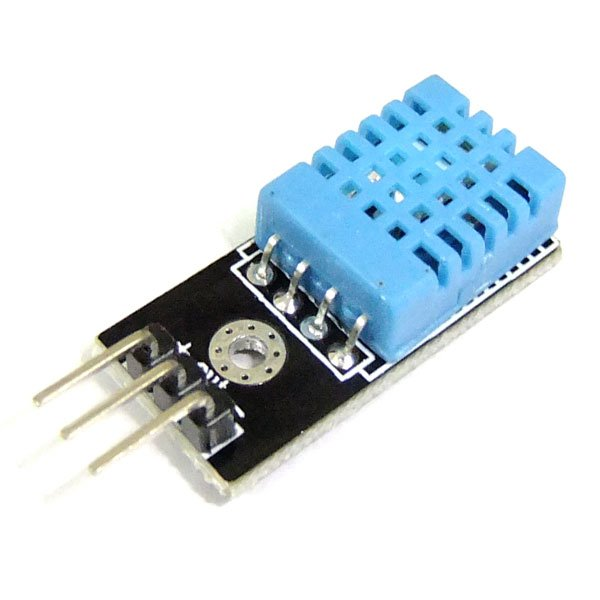 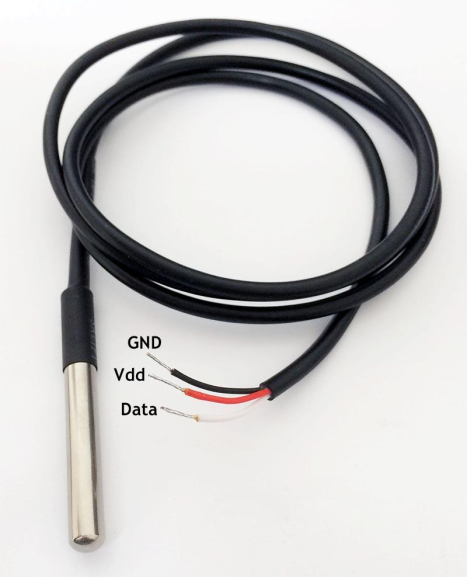 Дякую за увагу!